REUNIÓN GENERAL DE FAMILIASCURSO 2021-2022
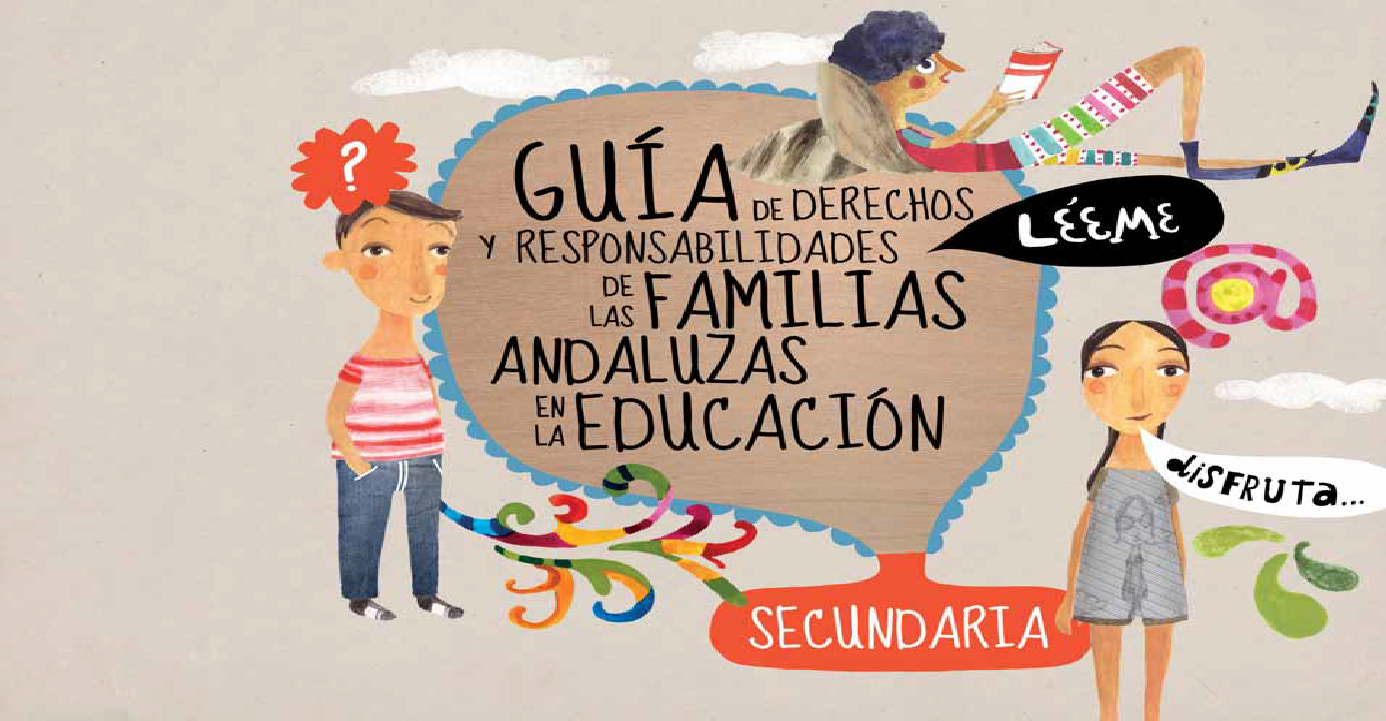 GUIÓN DE LA REUNIÓN
1.Presentación del tutor/tutora.
2. Registro de la asistencia a la reunión telemática.
3.Información de los Horarios de los grupos y Calendario escolar, en la web del Centro (www.iesrpe.com). 
4.Programaciones didácticas: consideraciones tras la evaluación inicial.
5.Protocolo sanidad actualizado.
6.Aspectos relevantes de la Tutoría:
7.1.Atención tutorial
7.2.Entrevistas con el profesorado
7.3.Gratuidad de libros
7.4.Plan de Acción Tutorial: Orientación profesional en 3º y 4º de ESO y fechas de preinscripciones.
7.5.Compromisos educativos y Compromisos de convivencia
7.Aspectos relevantes de la Evaluación:
8.1.Información de la Evolución escolar del alumnado (entrevistas telefónicas y telemáticas)
8.2.Copia de exámenes
8.3.Tareas escolares
8.4. Recuperación de las materias no superadas en cursos anteriores (información en el tablón de anuncios de la clase y en la web del centro).
8.5. Criterios de promoción del alumnado (LOMLOE).
8.6.Criterios de titulación (LOMLOE).
8.Aspectos relevantes de la convivencia:
9.1.Plan de Convivencia del Centro
9.2.Compromisos de convivencia
9.3.Aula de convivencia
9.4.Intranet
9.5.Absentismo y faltas de puntualidad
9.6.Teléfonos móviles
9.7.Propuesta de candidatos/candidatas, para la elección del delegado/delegada de familias (Acta del delegado/delegada de familias)
PROGRAMACIONES DIDÁCTICAS TRAS LA EVALUACIÓN INICIAL
Al inicio de cada curso, durante el primer mes del correspondiente curso escolar, el equipo docente realizará una evaluación inicial del alumnado, con el fin de conocer y valorar la situación inicial de sus alumnos y alumnas en cuanto al nivel de desarrollo de las competencias clave y el dominio de los contenidos de las áreas de la etapa que en cada caso corresponda. Los resultados de esta evaluación no figurarán como calificación en los documentos oficiales de evaluación. 

En este mismo periodo, con el fin de conocer la evolución educativa de cada alumno o alumna y, en su caso, las medidas educativas adoptadas, el tutor o la tutora de cada grupo analizará los resultados obtenidos por el alumnado en el curso anterior.

 Al término de este periodo, se convocará una sesión de evaluación con objeto de analizar y compartir por parte del equipo docente las conclusiones de esta evaluación, que tendrán carácter orientador y serán el punto de referencia para la toma de decisiones relativas a la elaboración de las programaciones didácticas y al desarrollo del currículo, para su adecuación a las características y conocimientos del alumnado (Fecha 5 y 6 de octubre)

- El equipo docente, con el asesoramiento del equipo de orientación educativa, realizará la propuesta y adoptará las medidas educativas de atención a la diversidad para el alumnado que las precise.
PROTOCOLO DE SANIDAD ACTUALIZADO
CONCEPTOS

2.1.CASO SOSPECHOSO: cualquier persona con un cuadro clínico de infección respiratoria aguda de aparición súbita de cualquier gravedad que cursa, entre otros, con fiebre, tos o sensación de falta de aire.
2.2.CASO CONFIRMADO: Persona que cumple criterio clínico de caso sospechoso y con prueba diagnóstica de infección (PDIA) activa positiva.
2.3. CONTACTO ESTRECHO: 
-Cualquier alumno que haya compartido espacio con el caso confirmado a una distancia <2 metros alrededor del caso durante más de 15 minutos salvo que se haya hecho un
uso adecuado de la mascarilla. 
-Los convivientes serán considerados contacto estrecho
-Cualquier profesional del centro educativo, profesor u otro trabajador, que haya compartido espacio con un caso confirmado a una distancia < 2 metros del caso, sin la utilización correcta de la mascarilla durante más de 15 minutos.

GESTIÓN DE CASOS: ACTUACIONES ANTE SOSPECHA Y CONFIRMACIÓN
ANTES DE SALIR DE CASA.
-Los progenitores y/o tutores deben conocer la importancia de no llevar a los niños con síntomas
al centro o servicio educativo, de informar al centro de la aparición de cualquier caso de COVID-19 en el entorno familiar del niño y de informar al centro de cualquier incidencia relacionada con el alumno.
-Se indicará a las familias que no pueden acudir al centro los niños/as con síntomas compatibles
con COVID-19 o diagnosticados de COVID-19, o que se encuentren en período de cuarentena
domiciliaria por haber tenido contacto estrecho con alguna persona con síntomas o diagnosticado.
- En el caso de que el alumno/a fuera confirmado como caso COVID-19, sin demora, por la familia,
se contactará e informará de ello al centro educativo.
-El alumnado que presenta condiciones de salud que les hacen más vulnerables podrá acudir al centro, siempre que su condición clínica esté controlada y lo permita, y manteniendo medidas de protección de forma rigurosa.
EN EL CENTRO EDUCATIVO
.  ACTUACIÓN ANTE UN CASO SOSPECHOSO
-Cuando un alumno o alumna inicie síntomas o estos sean detectados por personal del centro durante
la jornada escolar, se llevarán a un espacio, estancia o habitación separado, con normalidad sin
estigmatizarla. Tanto el docente como el alumno deberán usar mascarilla.
-El Coordinador Referente COVID-19 designado por el centro escolar o persona designada en caso de ausencias, se pondrá en contacto con el Referente Sanitario a través del sistema establecido y le facilitará los datos identificativos del alumno o alumna afectada.
-Contactará con la familia o tutores legales del alumno o alumna, para que acudan
al Centro para su recogida.
-El Referente Sanitario, articulará la cita con el pediatra o médico de familia.

ACTUACIÓN ANTE UN CASO CONFIRMADO
1.El personal del centro docente, tal y como es preceptivo para los trabajadores del sistema sanitario, deberá observar en todo momento el tratamiento confidencial de la identidad y datos de los casos sean sospechosos o confirmados. 
2.El Referente sanitario será quien comunique al coordinador de COVID-19 del Centro o servicio docente la existencia de un o varios casos CONFIRMADOS.
3.El Referente sanitario intervendrá en la realización de encuestas y rastreo de contactos.
4.El Centro o Servicio docente deberá disponer de un listado de los alumnos para facilitar la
labor de rastreo.
TUTORÍAS
1.Atención tutorial  telefónica o telemática (solicitud por Ipasen).
    Horario de mañana y de tarde (Martes).Registro de la entrevista y acuerdos.

2.Entrevistas telefónicas con el profesorado: previa cita, a través del  tutor/tutora.

3.Gratuidad de libros (Forrar los libros al inicio del curso, Revisiones de libros por parte del profesorado, al final del curso).
 
4.Orientación Profesional (Departamento de Orientación):

3ºESO (Classroom  para el alumnado y las familias)

-Tutoría con la Orientadora sobre  las distintas opciones de 4º de ESO

4ºESO ESO  (Classroom  para el alumnado y las familias)Fecha de inicio del Programa, principios de Febrero.

-Fase de Autoconocimiento (Cuestionarios de intereses, aptitudes y rendimiento académico)
-Fase de Conocimiento de las opciones: Tutorías con la Orientadora y charlas telemáticas informativas del IES Salvador Rueda y del IES Ben Gabirol (Bachillerato)
5.Fechas de preinscripciones:
-Secundaria: marzo
-Bachillerato: marzo
-Ciclos de Grado Medio: 15 al 30 de junio
-FPB (15 a 17 años), solicitud del 15 al 30 de junio.
-Prueba por libre, para mayores de 18 años, para la obtención del Título de la ESO (abril y junio).
-ESA, Educación Secundaria de Adultos, para mayores de 18 años (junio)
COMPROMISOS EDUCATIVOS Y DE CONVIVENCIA
Compromiso educativo
Compromiso de convivencia
EVALUACIÓN
Información de la Evolución escolar de sus hijos, a través de Ipasen,email y las entrevistas telefónicas con el tutor/tutora.
Derecho a ver los exámenes, previa cita con el profesor, a través del    tutor/a. Protocolo de solicitud de copias de exámenes en secretaría. 
Deber del alumnado de realizar las tareas escolares en clase y en casa (Compromiso Educativo).
Recuperación de las materias no superadas en cursos anteriores (información en el tablón de anuncios de la clase y en la web del centro).
Criterios de promoción del alumnado (LOMLOE).
Criterios de titulación (LOMLOE).
CRITERIOS DE PROMOCIÓN DEL ALUMNADO
El art. 28 de la LOE modificada por la LOMLOE, respecto a la evaluación y promoción en la etapa de educación secundaria obligatoria, dispone: 

La evaluación del proceso de aprendizaje de los alumnos y alumnas de educación secundaria obligatoria será continua, formativa e integradora. 
Las decisiones sobre la promoción del alumnado de un curso a otro, serán adoptadas de forma colegiada por el equipo docente, atendiendo a la consecución de los objetivos, al grado de adquisición de las competencias establecidas y a la valoración de las medidas que favorezcan el progreso del alumno o alumna. 
A los efectos de lo dispuesto en el apartado anterior, los alumnos y alumnas promocionarán de curso cuando el equipo docente considere que la naturaleza de las materias no superadas le permita seguir con éxito el curso siguiente y se estime que tiene expectativas favorables de recuperación y que dicha promoción beneficiará su evolución académica. En todo caso promocionarán quienes hayan alcanzado los objetivos de las materias o ámbitos cursados o tengan evaluación negativa en una o dos materias. Los proyectos educativos de los centros regularán las actuaciones del equipo docente responsable de la evaluación, de acuerdo con lo establecido por las Administraciones educativas.
4. Quienes promocionen sin haber superado todas las materias seguirán los planes de refuerzo que establezca el equipo docente, que revisará periódicamente la aplicación personalizada de los mismos en diferentes momentos del curso académico y, en todo caso, al finalizar el mismo. Este alumnado deberá superar las evaluaciones correspondientes a dichos planes, de acuerdo con lo dispuesto por las Administraciones educativas. Esta circunstancia será tenida en cuenta a los efectos de promoción y titulación previstos en los apartados anteriores.

5. La permanencia en el mismo curso se considerará una medida de carácter excepcional y se tomará tras haber agotado las medidas ordinarias de refuerzo y apoyo para solventar las dificultades de aprendizaje del alumno o alumna. En todo caso, el alumno o alumna podrá permanecer en el mismo curso una sola vez y dos veces como máximo a lo largo de la enseñanza obligatoria. Independientemente de que se hayan agotado el máximo de permanencias, de forma excepcional en el cuarto curso se podrá permanecer en él un año más, siempre que el equipo docente considere que esta medida favorece la adquisición de las competencias establecidas para la etapa, en cuyo caso se podrá prolongar un año el límite de edad al que se refiere el apartado 2 del artículo 4. 

6. En todo caso, la permanencia en el mismo curso se planificará de manera que las condiciones curriculares se adapten a las necesidades del alumnado y estén orientadas a la superación de las dificultades detectadas. Estas condiciones se recogerán en un plan específico personalizado con cuantas medidas se consideren adecuadas para este alumnado.
REQUISITOS PARA OBTENER LA TITULACIÓN EN LA ESO
Artículo 31. Título de Graduado en Educación Secundaria Obligatoria. 

El art. 31 de la LOE modificada por la LOMLOE, respecto al título de Graduado en Educación Secundaria Obligatoria, dispone: 

Obtendrán el título de Graduado en Educación Secundaria Obligatoria los alumnos y alumnas que al terminar la educación secundaria obligatoria hayan adquirido las competencias establecidas y alcanzado los objetivos de la etapa. En cualquier caso, todos los alumnos y alumnas recibirán, al concluir su escolarización en la educación secundaria obligatoria, una certificación oficial en la que constará el número de años cursados y el nivel de adquisición de las competencias de la etapa. Esta certificación será tenida en cuenta en los procesos de acreditación y para la continuación del aprendizaje a lo largo de la vida. 

Las decisiones sobre la obtención del título al final de la misma serán adoptadas de forma colegiada por el profesorado del alumno o alumna. 

El título de Graduado en Educación Secundaria Obligatoria permitirá acceder al bachillerato, a la formación profesional de grado medio y, superando, en su caso, la prueba correspondiente, a los ciclos de grado medio de artes plásticas y diseño y a las enseñanzas deportivas de grado medio; asimismo permitirá el acceso al mundo laboral. 

Todo el alumnado recibirá un consejo orientador individualizado que incluirá una propuesta sobre la opción u opciones académicas, formativas o profesionales más convenientes. Este consejo orientador garantizará que todo el alumnado encuentre una opción adecuada para su futuro formativo.
Evaluación en 4º de ESO
La sesión de evaluación ordinaria tendrá como fecha límite el 15 de junio de 2022. 
-El alumnado de 4º de ESO que haya obtenido calificación positiva en la totalidad de las materias en la convocatoria ordinaria de evaluación recibirá́ atención educativa en cada materia hasta la finalización del régimen ordinario de clase. Los centros docentes desarrollarán actividades para el alumnado que favorezcan la consolidación y profundización de las distintas competencias.

-El alumnado de 4º de ESO que haya obtenido calificación negativa en alguna de las materias de la etapa correspondiente en los procesos de evaluación ordinaria deberá́ llevar a cabo un plan individualizado, elaborado por el profesorado, para la superación de dichas materias. 

La celebración de la sesión de evaluación extraordinaria por parte del equipo docente para el alumnado de 4º de ESO no será anterior al día 24 de junio de 2022.
CONVIVENCIA
Plan de Convivencia del Plan de Centro(consultar la web del centro, Plan de Centro).

Compromisos de Convivencia grupales e individuales.

Funcionamiento del Aula de Convivencia. (Registro en intranet, ficha de autorreflexión y trabajo  individual de la materia correspondiente).

Programa intranet, para la comunicación de las incidencias (graves) del alumnado, a través de SMS. Las incidencias leves se comunicarán telefónicamente.

Ipasen para el control del absentismo. Importancia de justificar las faltas y los retrasos (días y tramos horarios).

Comunicar a las familias la necesidad de detectar en sus hijos, cualquier síntoma de acoso por parte de uno o varios de sus compañeros/as de clase, para su inmediata comunicación al tutor/tutora  y al Centro.
CONVIVENCIA
Faltas de puntualidad (ROF)
-Las faltas de puntualidad injustificadas de forma reiterada (4 faltas sin justificar), se consideran conductas contrarias a la convivencia y se sancionarán con la privación del derecho de asistencia al Centro.

Normas sobre uso de teléfonos móviles y otros aparatos electrónicos (ROF)
1.1. En el Centro.
1. Está prohibido que el alumnado tenga o use durante la jornada escolar cualquier tipo de teléfono móvil o aparato electrónico. 
2. La infracción de dicha prohibición será constitutiva de una conducta contraria a la convivencia y generará la correspondiente corrección (privación del derecho de asistencia al Centro).
3. En ningún caso el Centro se responsabiliza de la pérdida o hurto de teléfonos móviles y otros aparatos electrónicos.

1.2. En actividades extraescolares.
 1. Los Departamentos que organicen una actividad extraescolar indicarán en la autorización que deben firmar las familias si está permitido el uso de teléfonos móviles, cámaras fotográficas u otros aparatos electrónicos.
FUNCIONES DEL DELEGADO Y DELEGADA DE FAMILIA
Las funciones de las personas delegadas de los padres y madres en cada grupo son:
a) Representar a las madres y los padres del alumnado del grupo, recogiendo sus inquietudes, intereses y expectativas y dando traslado de los mismos al profesorado tutor.
b) Asesorar a las familias del alumnado del grupo en el ejercicio de sus derechos y obligaciones.
c) Implicar a las familias en la mejora de la convivencia y de la actividad docente en el grupo y en el centro e impulsar su participación en las actividades que se organicen.
d) Fomentar y facilitar la comunicación de las madres y los padres del alumnado con el tutor o tutora del grupo y con el resto del profesorado que imparte docencia al mismo.
e) Facilitar la relación entre las familias del alumnado del grupo y el equipo directivo, la asociación de padres y madres del alumnado y los representantes de este sector en el Consejo Escolar.
f) Colaborar en el desarrollo de las actividades programadas por el centro para informar a las familias del alumnado del grupo y para estimular su participación en el proceso educativo de sus hijos e hijas.
g) Mediar en la resolución pacífica de conflictos entre el propio alumnado del grupo o entre éste y cualquier miembro de la comunidad educativa, de acuerdo con lo que disponga la Comisión de Convivencia.
h) Colaborar en el establecimiento y seguimiento de los compromisos educativos y de convivencia que se suscriban con las familias del alumnado del grupo.
i) Cualesquiera otras que les sean atribuidas en el Plan de Convivencia del centro.
ACTA DE ELECCIÓN DE DELEGADO/A